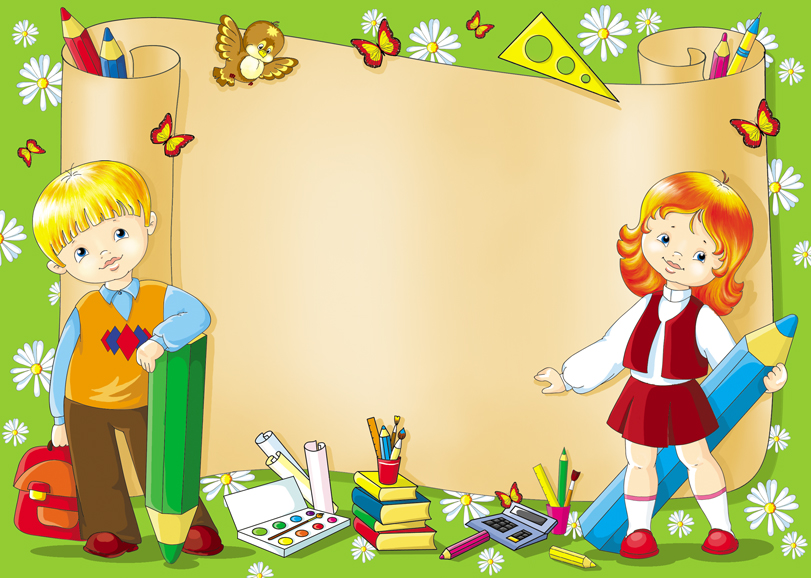 Проект на тему: Развитие логического мышления детей старшего возраста средствами математики
Подготовили: Задорожная И.А., 
Волочай Е.А.
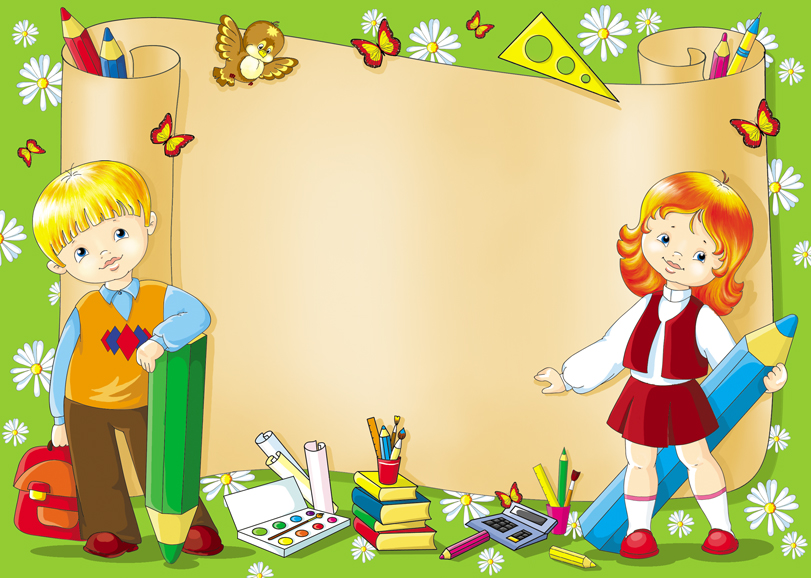 Участники проекта:
Дети-воспитатели-родители
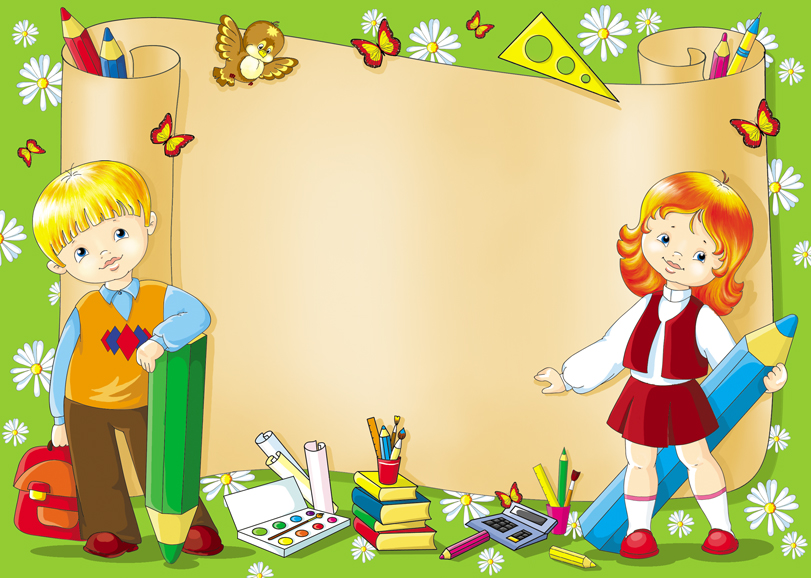 Цель проекта: подготовка детей к школе
Задачи проекта:1.Закрепление навыков счета (второй десяток – прямой и обратный счет, счет парами, десятками)2 Учить решать примеры и задачи в два действия3. Закреплять состав чисел первого десятка4.Повторить названия фигур и геометрических тел (их отличия)5. Содействовать развитию мыслительных операций(анализ, синтез, сравнение, обобщение), а также психических процессов (зрительное внимание, зрительное восприятие, словесно-логическое мышление, наблюдательность, зрительная память, объяснительная речь, доказательная речь)6. Тренировать умение детей при помощи изодеятельности создавать рисунок (предмет) из заданной геометрической фигуры.7. Учить находить и исправлять ошибки в заданных примерах на сложение и вычитание в пределах второго десятка8. Тренировать умение работать с линейкой, измеряя заданные отрезки, а также находить и исправлять ошибки в заданиях с отрезками.
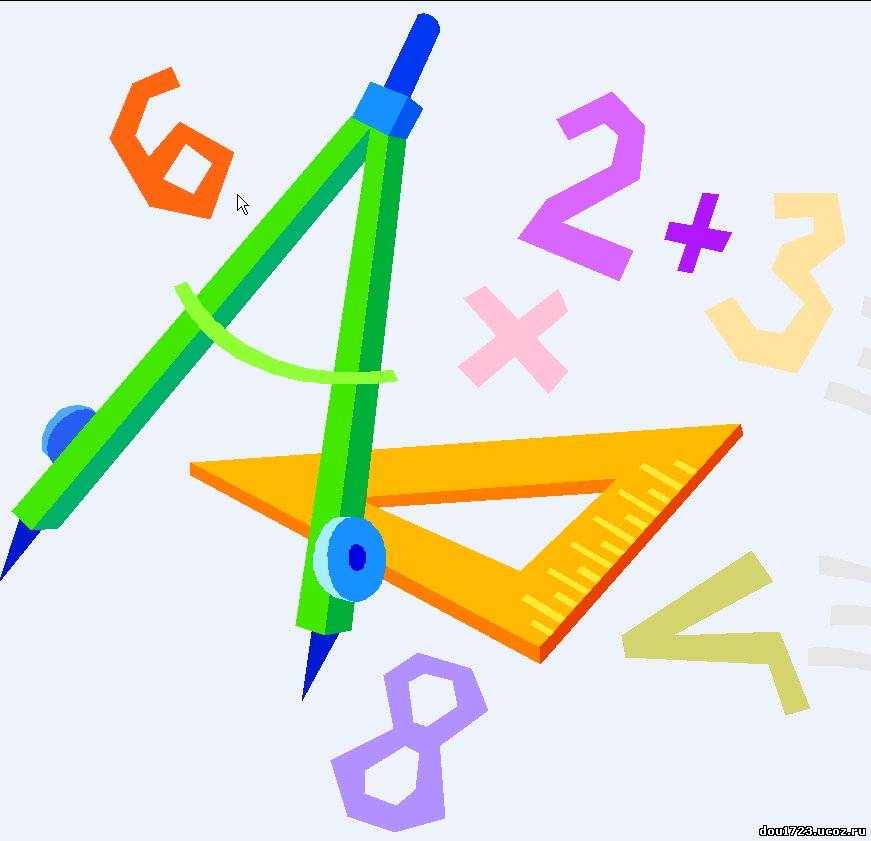 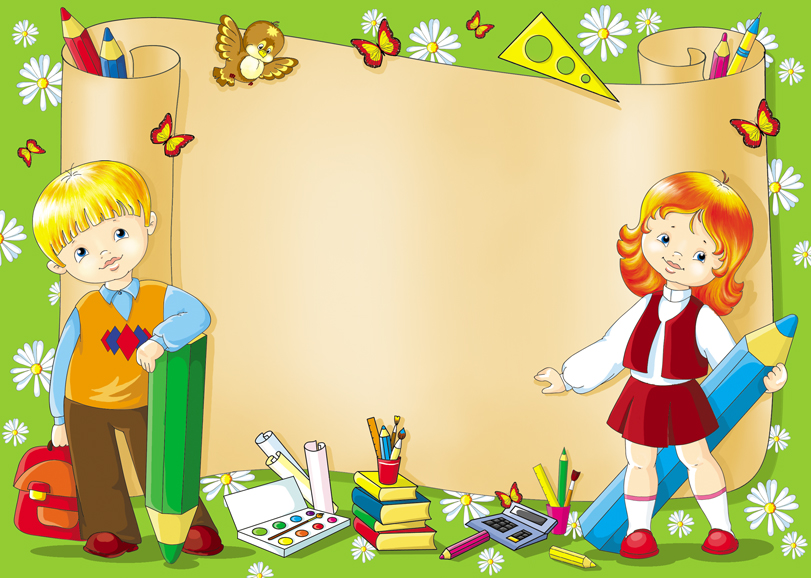 Подготовительный этап:  изучение психолого-педагогической и методической литературы с использование интернет ресурсов, подбор литературы, анализ ситуации.
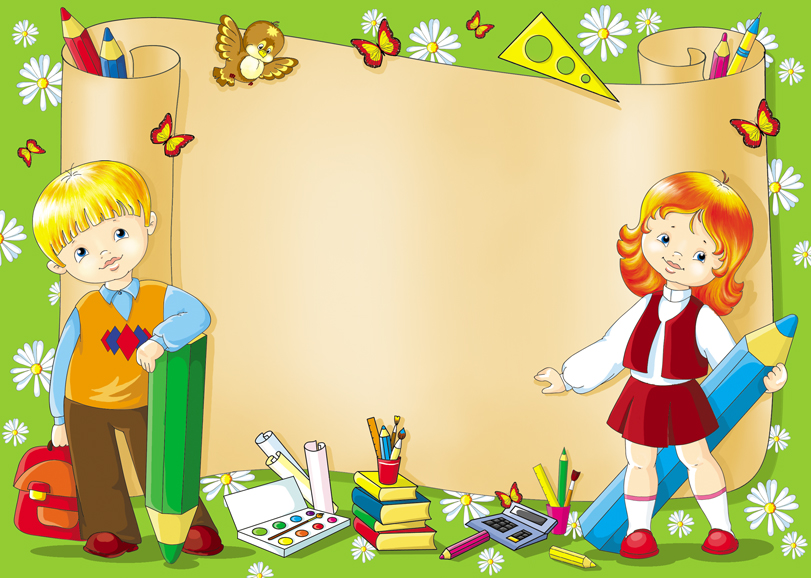 Основной этап: создание полноценной РППС, организация работы на занятиях  математикой в системе развития логического мышления, сбор информации и систематизация ее  по видам деятельности (составление картотек, и методичек)
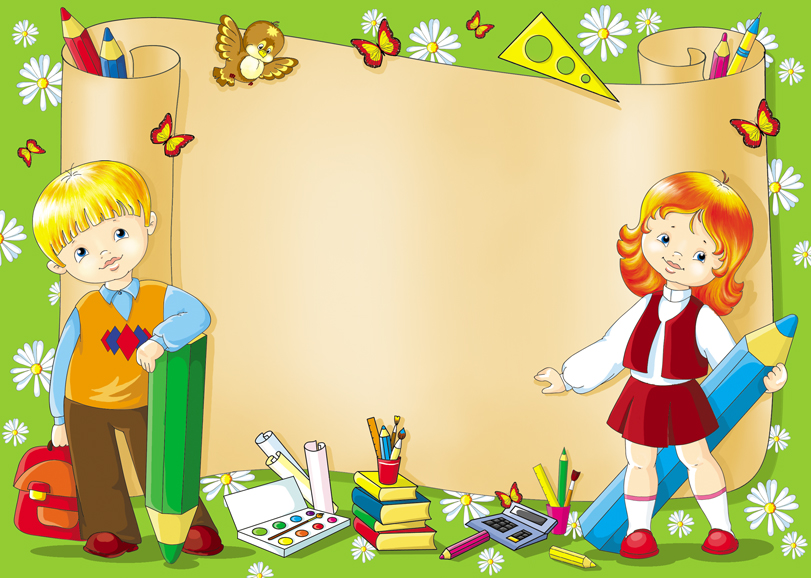 Итоговый этап: Показ итогового занятия  «Круг, квадрат, прямоугольник» 
Разработка рекомендаций для родителей, памятки, беседы.
Фото итогового занятия
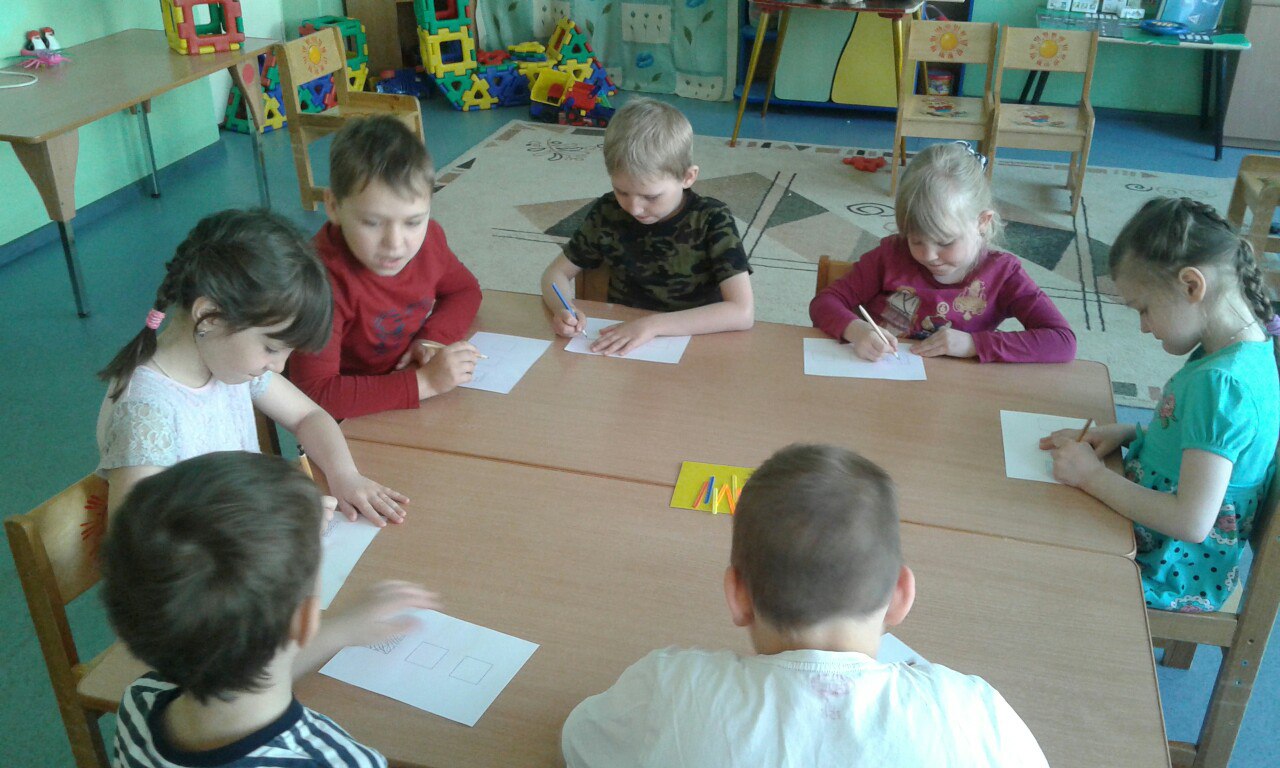 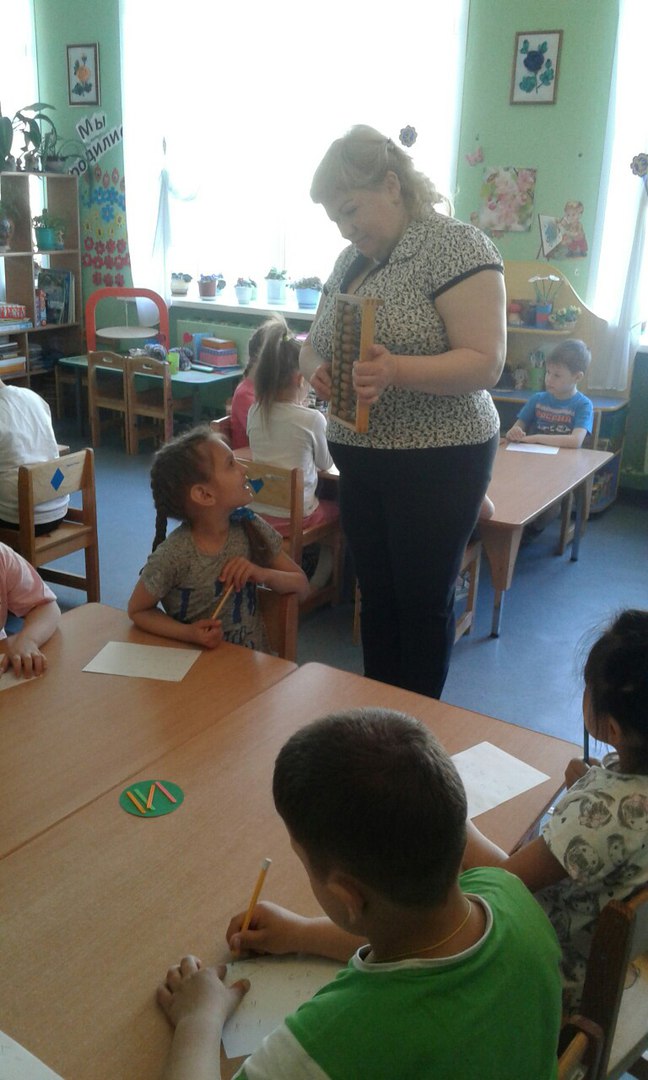 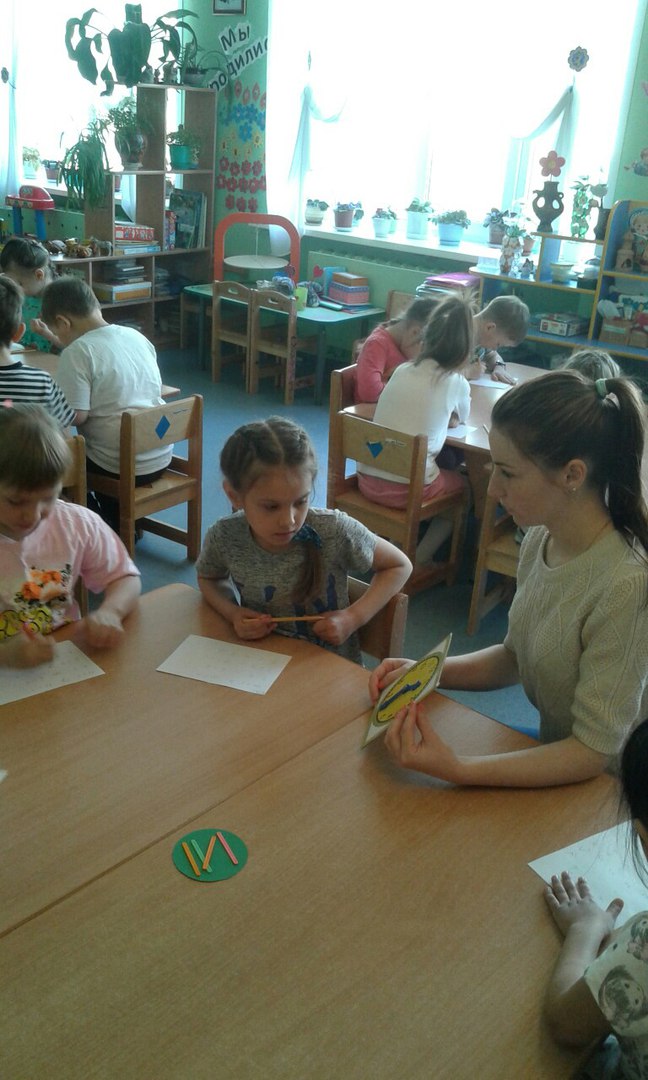 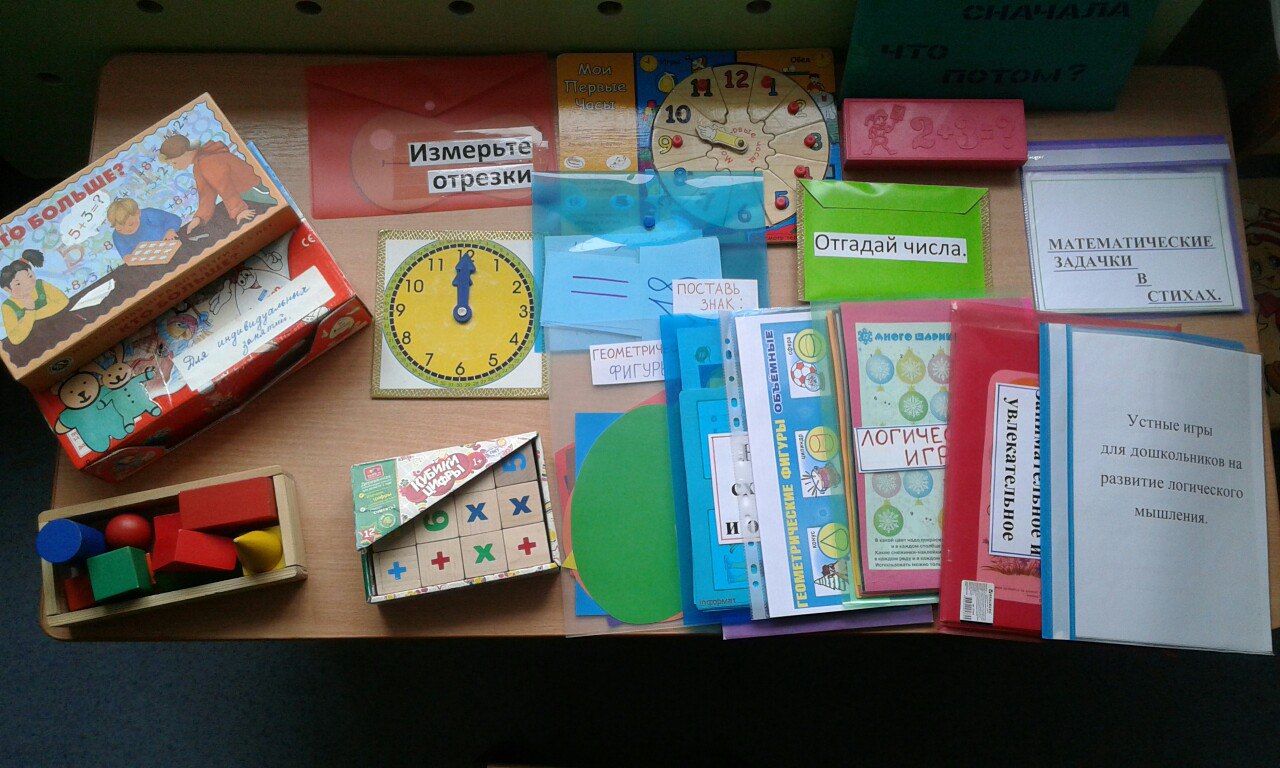 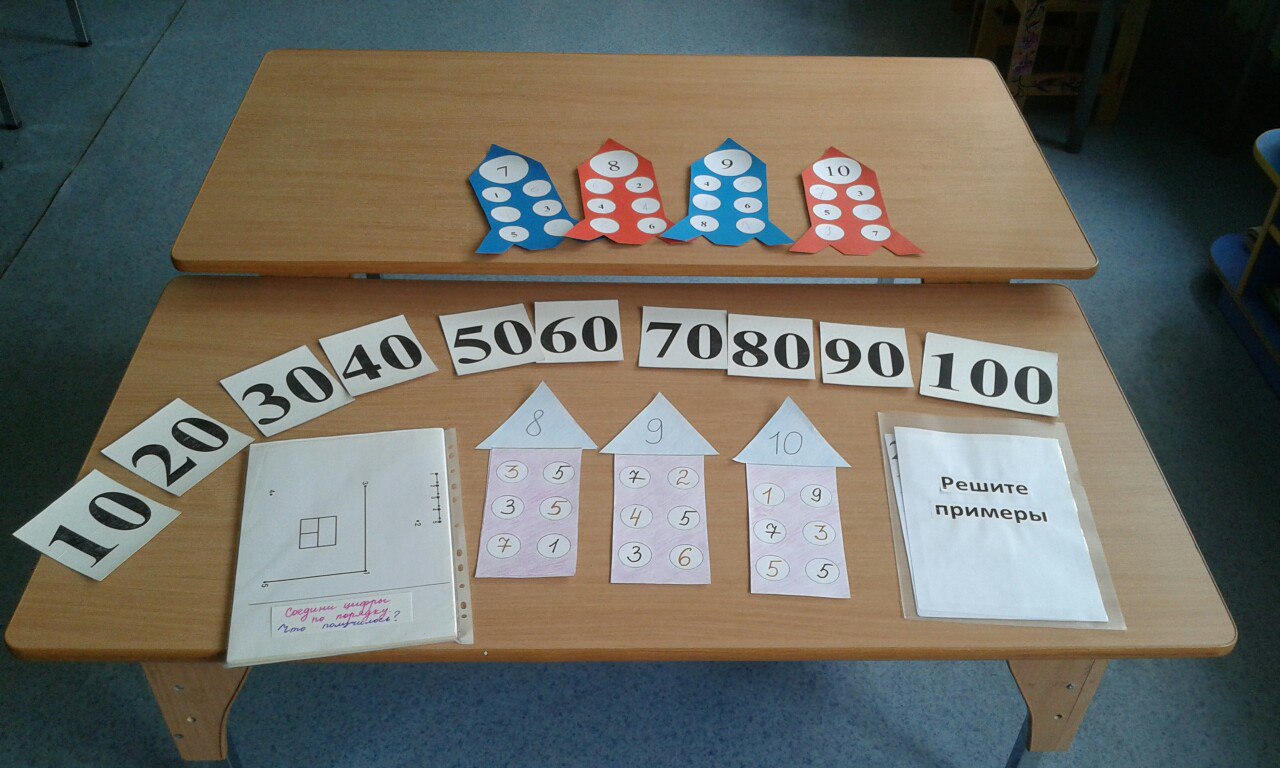 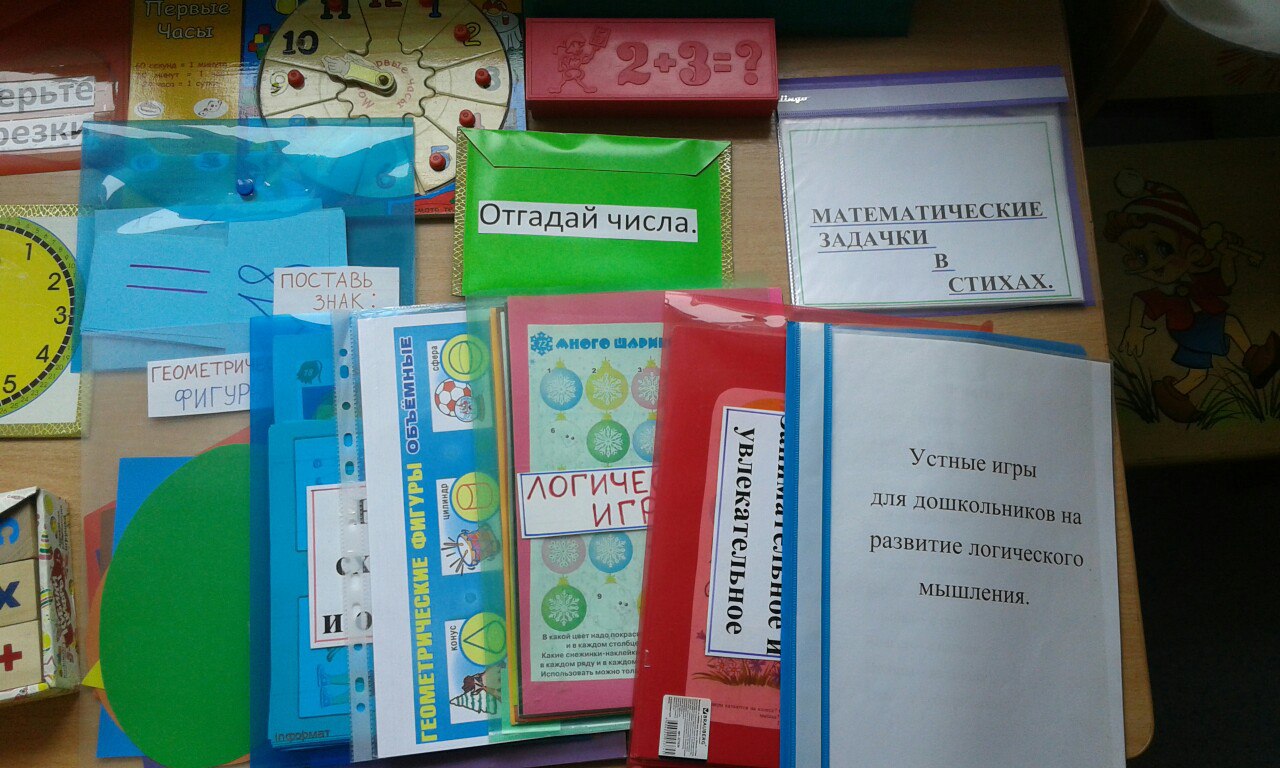 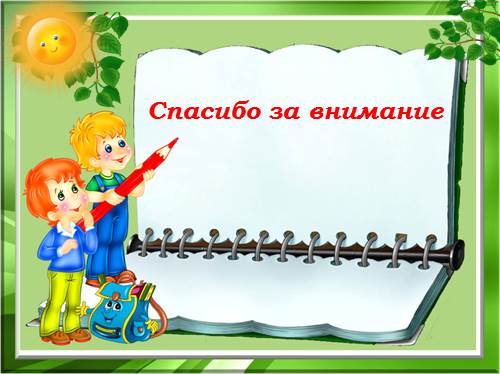